Грибоедов Александр СергеевичГоре от ума
«Горе от ума» — комедия в стихах А. С. Грибоедова — произведение, сделавшее своего создателя классиком русской литературы. Она сочетает в себе элементы классицизма и новых для начала XIX века романтизма и реализма.
Комедия «Горе от ума» — сатира на аристократическое московское общество первой половины XIX века — одна из вершин русской драматургии и поэзии; фактически завершила «комедию в стихах» как жанр. Афористический стиль способствовал тому, что она «разошлась на цитаты». Свободный стих комедии относится к лучшим образцам метрики этого рода (наряду с баснями Крылова).
ДЕЙСТВУЮЩИЕ ЛИЦА: 
   Павел Афанасьевич Фамусов, управляющий в казенном месте 
   Софья Павловна, его дочь. 
   Лизанька, служанка. 
   Алексей Степанович Молчалин, секретарь Фамусова, живущий у него в доме. 
   Александр Андреевич Чацкий. 
   Полковник Скалозуб, Сергей Сергеевич. 
   Наталья Дмитриевна, молодая дама, Платон Михаилович, муж ее, - Горичи. 
   Князь Тугоуховский и Княгиня, жена его, с шестью дочерями. 
   Графиня бабушка, Графиня внучка, - Хрюмины. 
   Антон Антонович Загорецкий. 
   Старуха Хлестова, свояченица Фамусова.
История текста
Музейный автограф «Горя от ума» (название переправлена автором из «Горе уму»). 1-я страница
Комедия задумана, очевидно, ещё в Петербурге около 1816 года. Грибоедов, вернувшись из заграницы, оказался на одном из светских вечеров и был поражен тем, как вся публика благолепствует перед всем иностранным. В тот вечер она окружила вниманием и заботой какого-то болтливого француза; Грибоедов не выдержал и сказал пламенную уличительную речь. Пока он говорил, кто-то из публики заявил, что Грибоедов сумасшедший и, таким образом, пустил слух по всему Петербургу. Грибоедов же, дабы отомстить светскому обществу, задумал написание комедии по этому поводу.
Собирая материал для осуществления замысла, он много ходил по балам и светским вечерам и раутам. С 1823 года Грибоедов читает отрывки из пьесы (первоначальное название — «Горе уму»), закончена же первая редакция комедии уже в Тифлисе, в 1824 году, её отражает так называемый «Музейный автограф» Грибоедова. В этой редакции еще не было объяснения Молчалина с Лизой и нескольких других эпизодов. В 1825 году Грибоедов опубликовал фрагмент комедии (7, 8, 9, 10 явления I действия, с цензурными изъятиями и сокращениями) в альманахе «Русская Талия». В 1828 году автор, отправляясь на Кавказ и далее в Персию, оставил в Петербурге у Ф. В. Булгарина так называемую Булгаринскую рукопись — авторизованный список с надписью: «Горе моё поручаю Булгарину. Верный друг Грибоедов». Данный текст является основным текстом комедии, отражающим последнюю известную авторскую волю: в январе 1829 года Грибоедов погиб в Тегеране. Авторская рукопись комедии не сохранилась; её поиски в Грузии в 1940-е — 1960-е годы носили характер сенсационной кампании и результатов не дали.
Музейный автограф «Горя от ума»
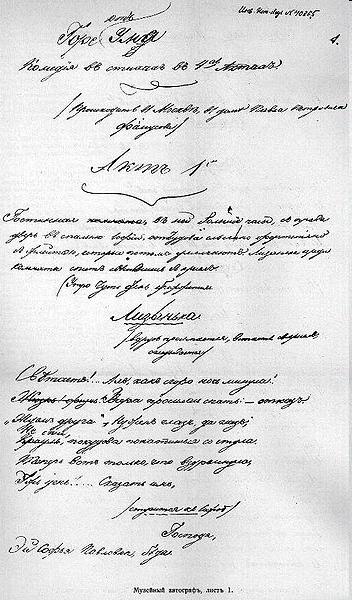 В январе 1831 года состоялась первая профессиональная постановка, также первая публикация целиком (на немецком языке, перевод выполнен с не совсем исправного списка) в Ревеле.
В 1833 году «Горе от ума» впервые была напечатана на русском языке, в московской типографии Августа Семена.
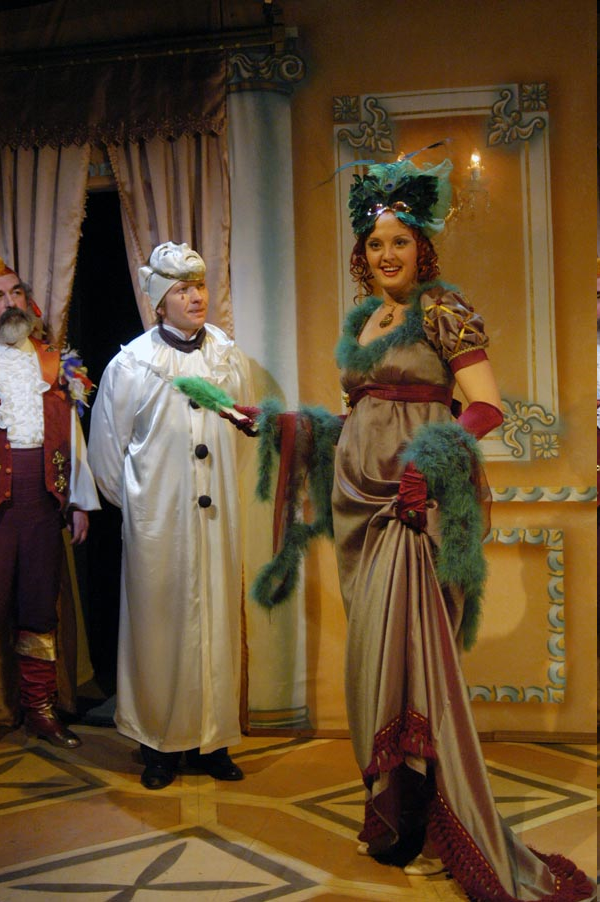 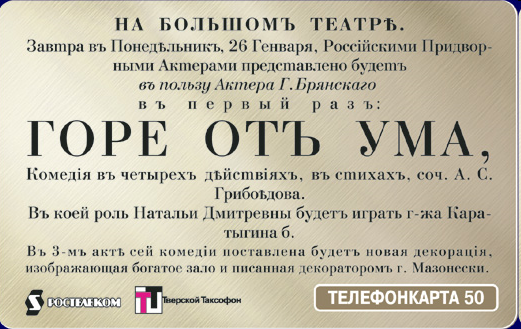